Интерактивный плакат«Правила здорового образа жизни»
Автор: Чубаева Наталья Николаевна, воспитатель МОУ «С(К)ОШИ №4» высшей квалификационной категории, город Магнитогорск, Челябинская область
2020/2021год
ПРАВИЛА ЗДОРОВОГО ОБРАЗА ЖИЗНИ
ЗДОРОВЫЙ ОБРАЗ ЖИЗНИ- ЭТО….
ПРАВИЛА ЗДОРОВОГО ОБРАЗА ЖИЗНИ
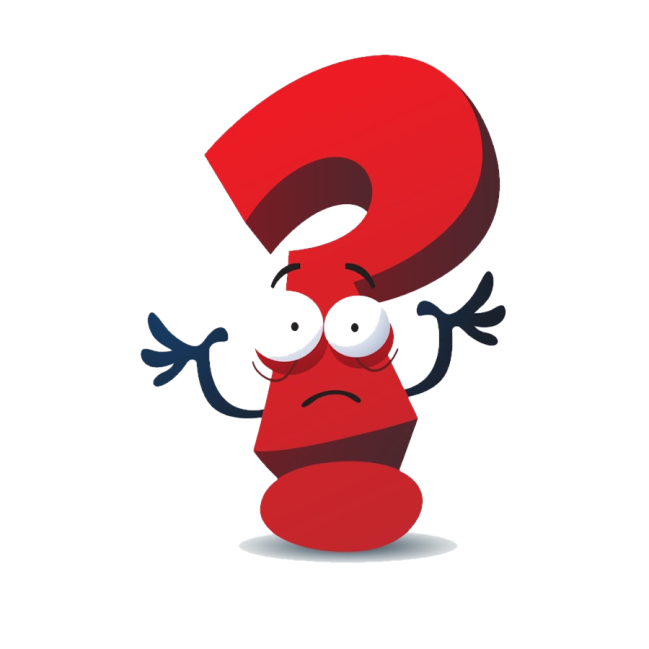 ЗДОРОВЫЙ ОБРАЗ ЖИЗНИ
на главную
ЗОЛОТЫЕ ПРАВИЛА ЗДОРОВОГО ОБРАЗА ЖИЗНИ
Закаляйтесь, упражняйтесь и хандре не поддавайтесь
Для здоровья и порядка начинайте день с зарядки
Все режимы соблюдай и болезней ты не знай
Вы не ешьте мясо в тесте, будет талия на месте
Долго, долго, долго спал.
Это недугов сигнал
на главную
Используемые Интернет - ресурсы
Фон
Цветок здоровья
Правила ЗОЖ
Знак вопроса
на главную